Презентация к занятию на тему:
«Животные Севера»
Подготовительная группа
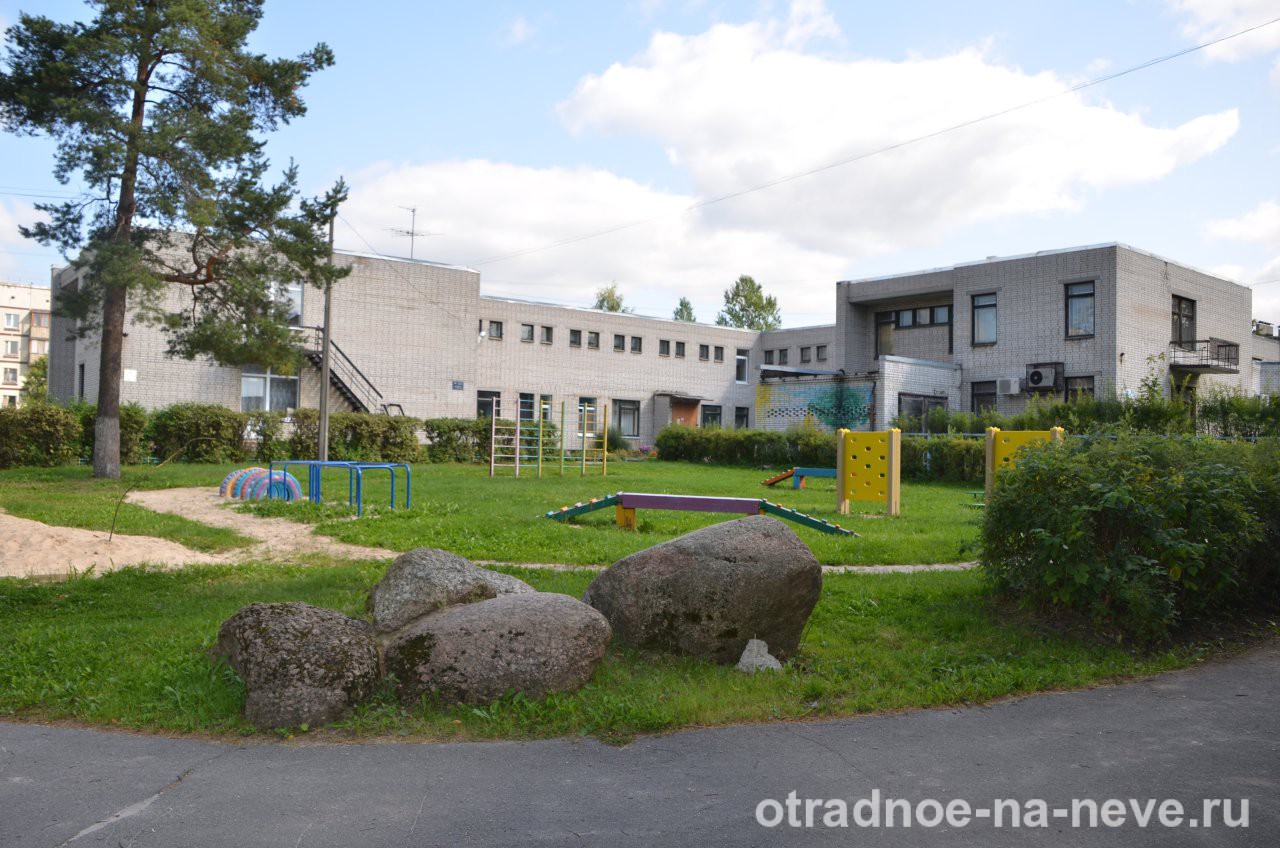 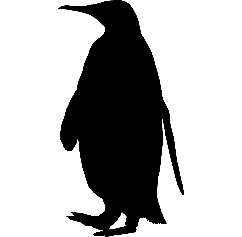 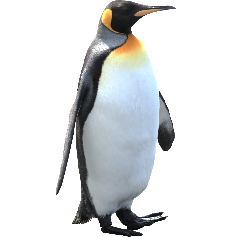 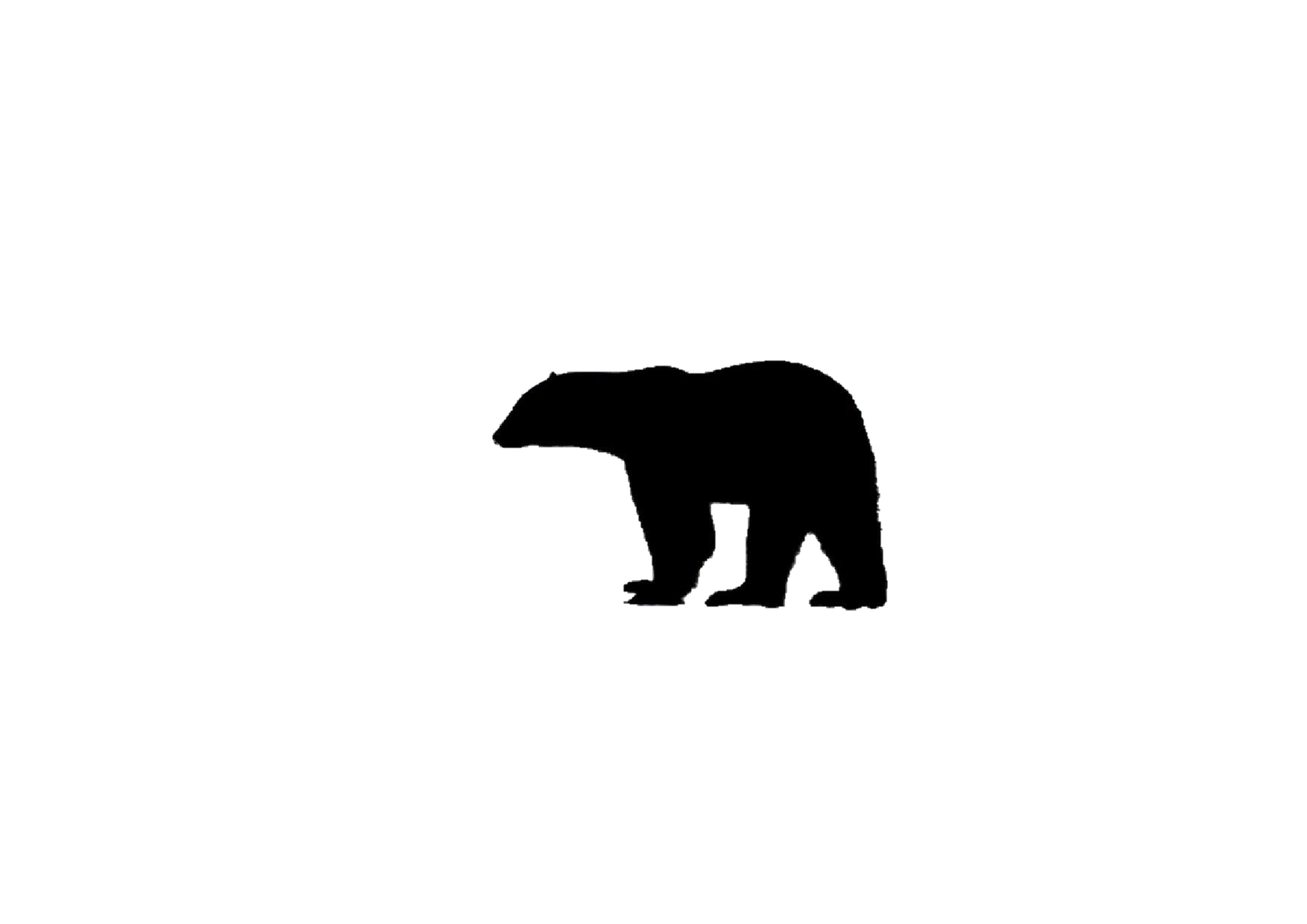 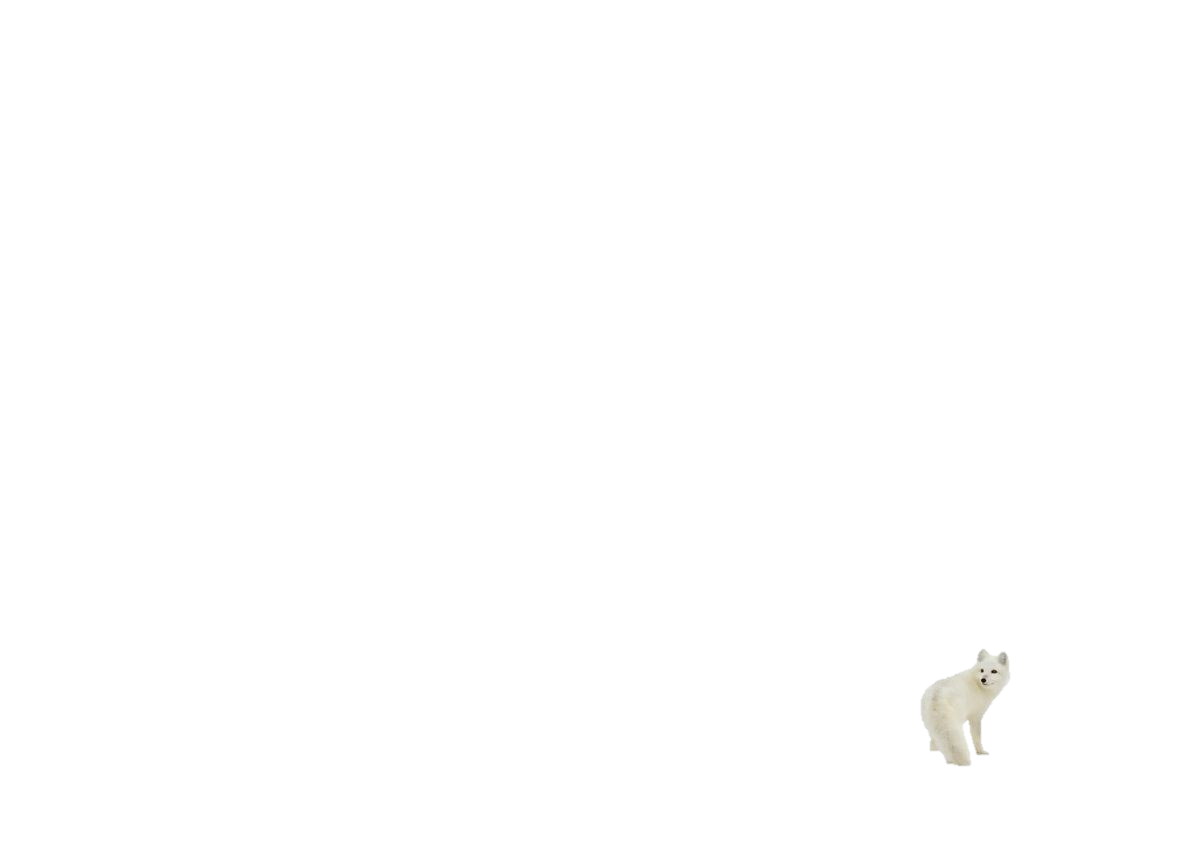 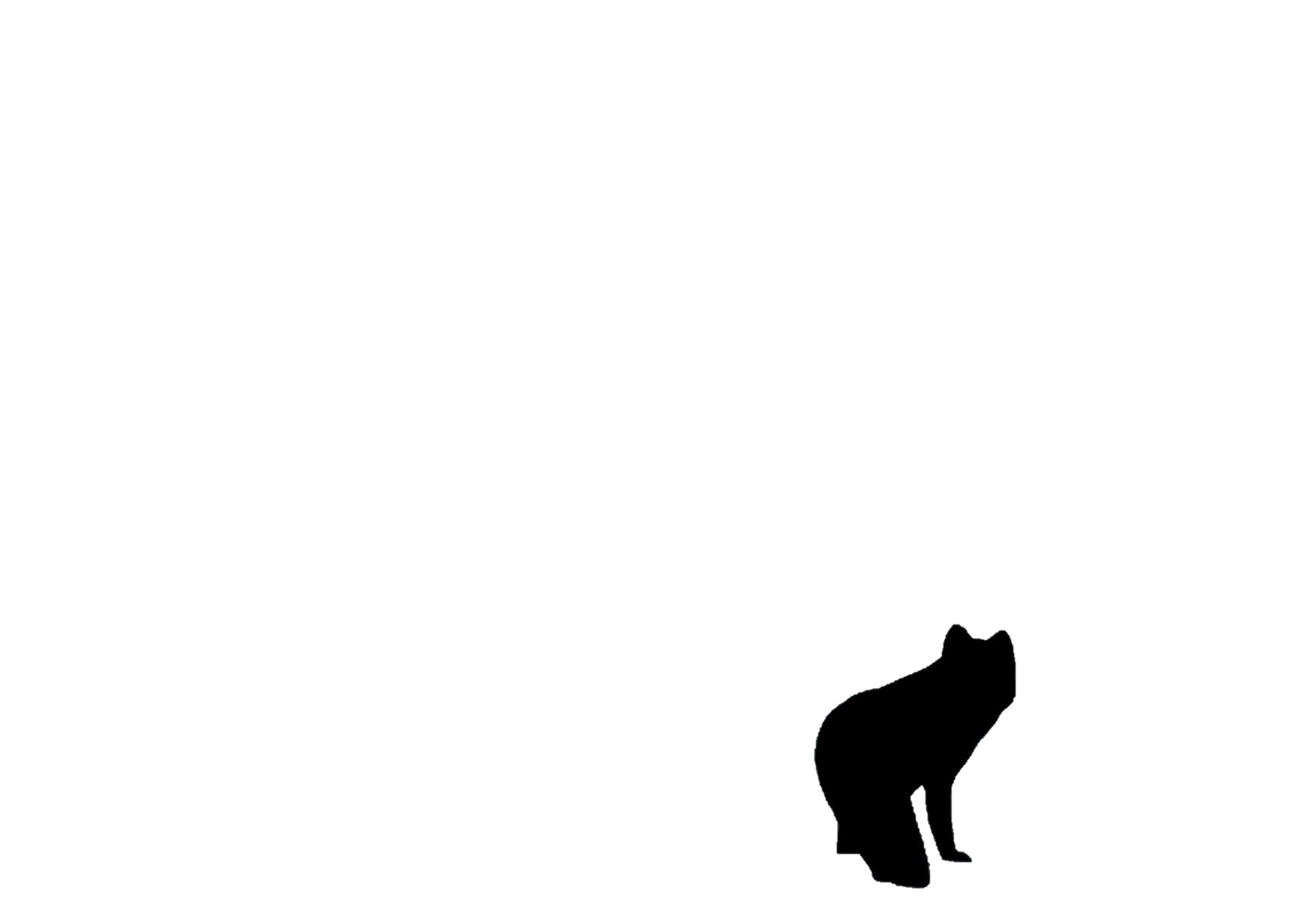 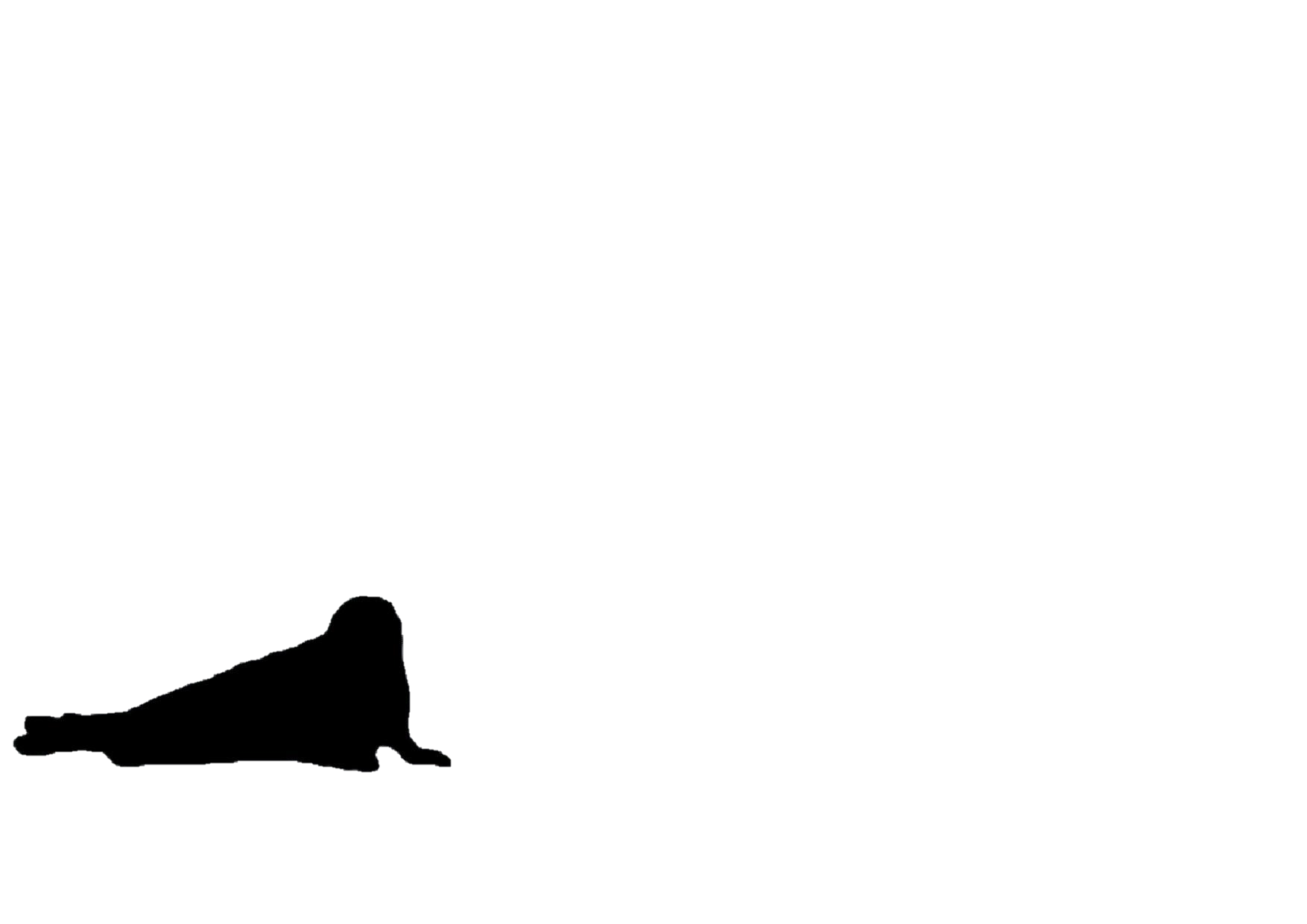 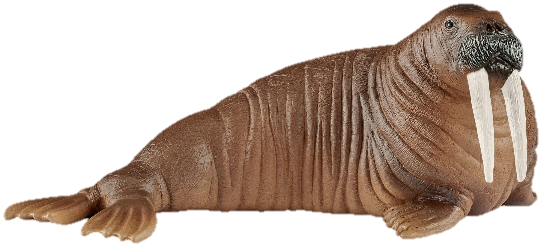 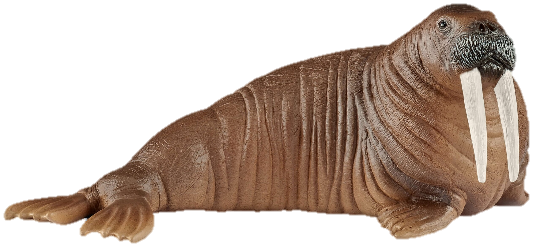 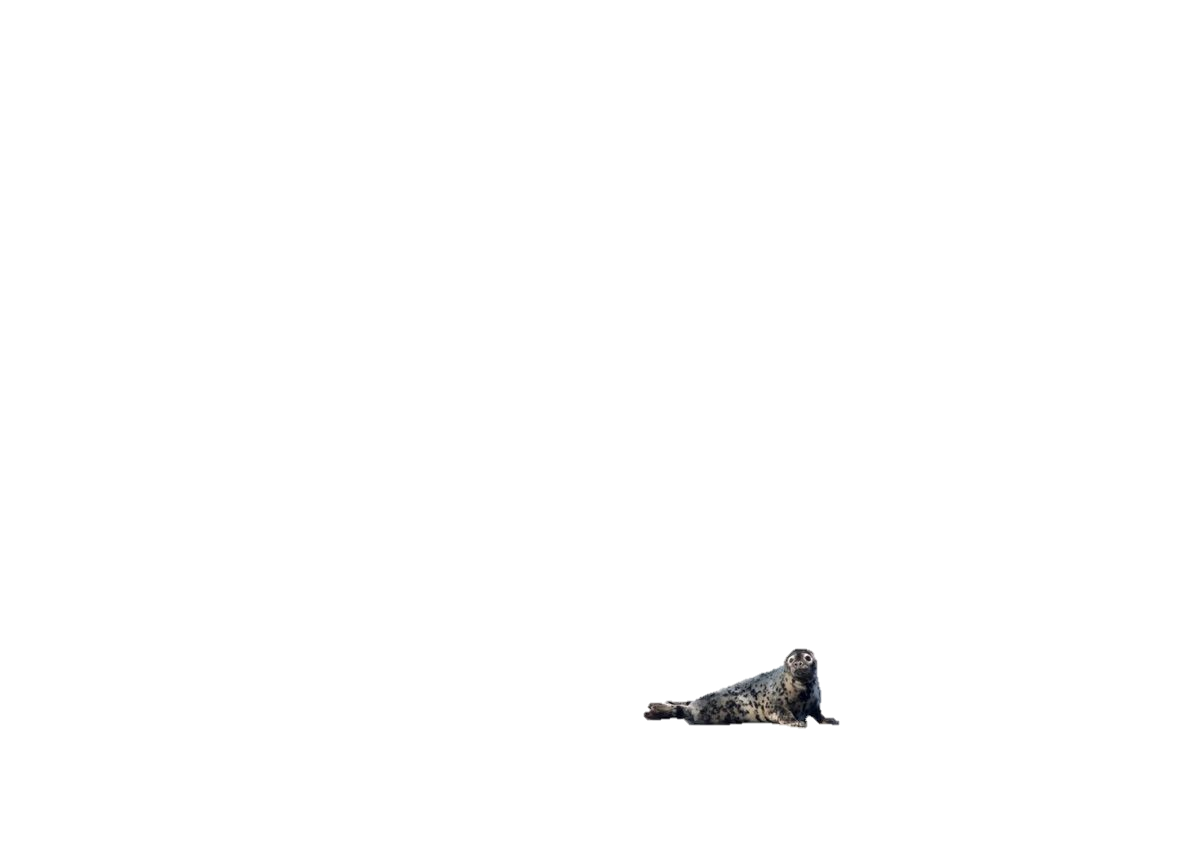 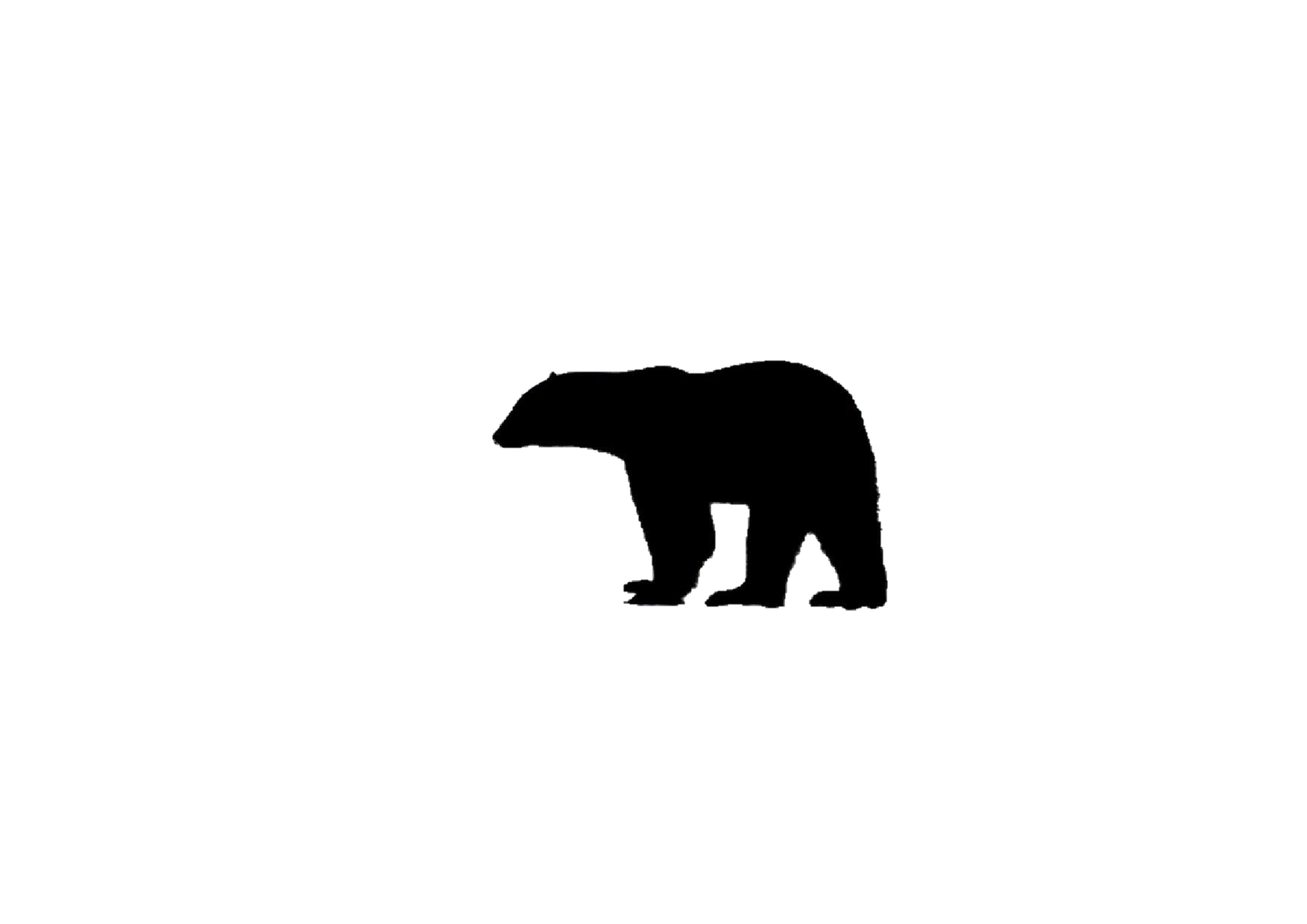 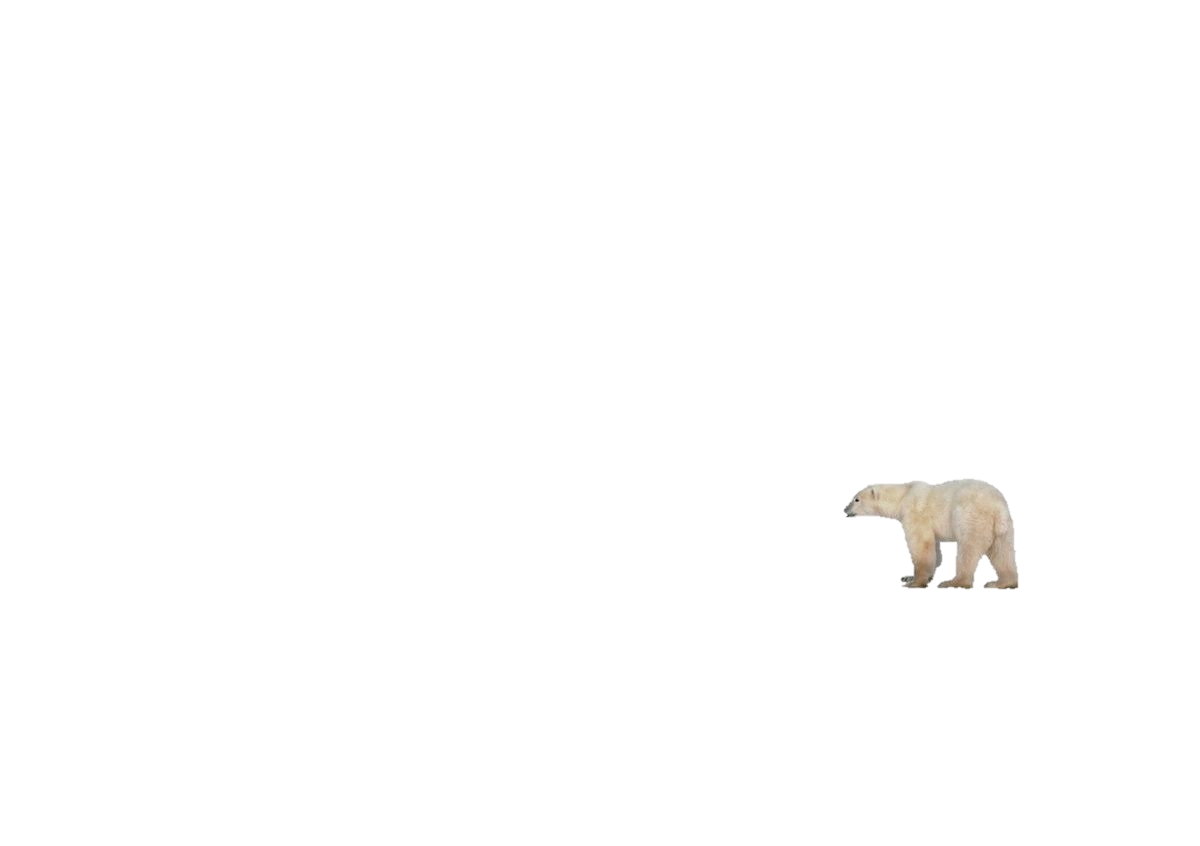 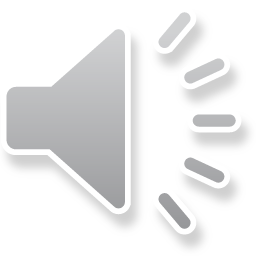 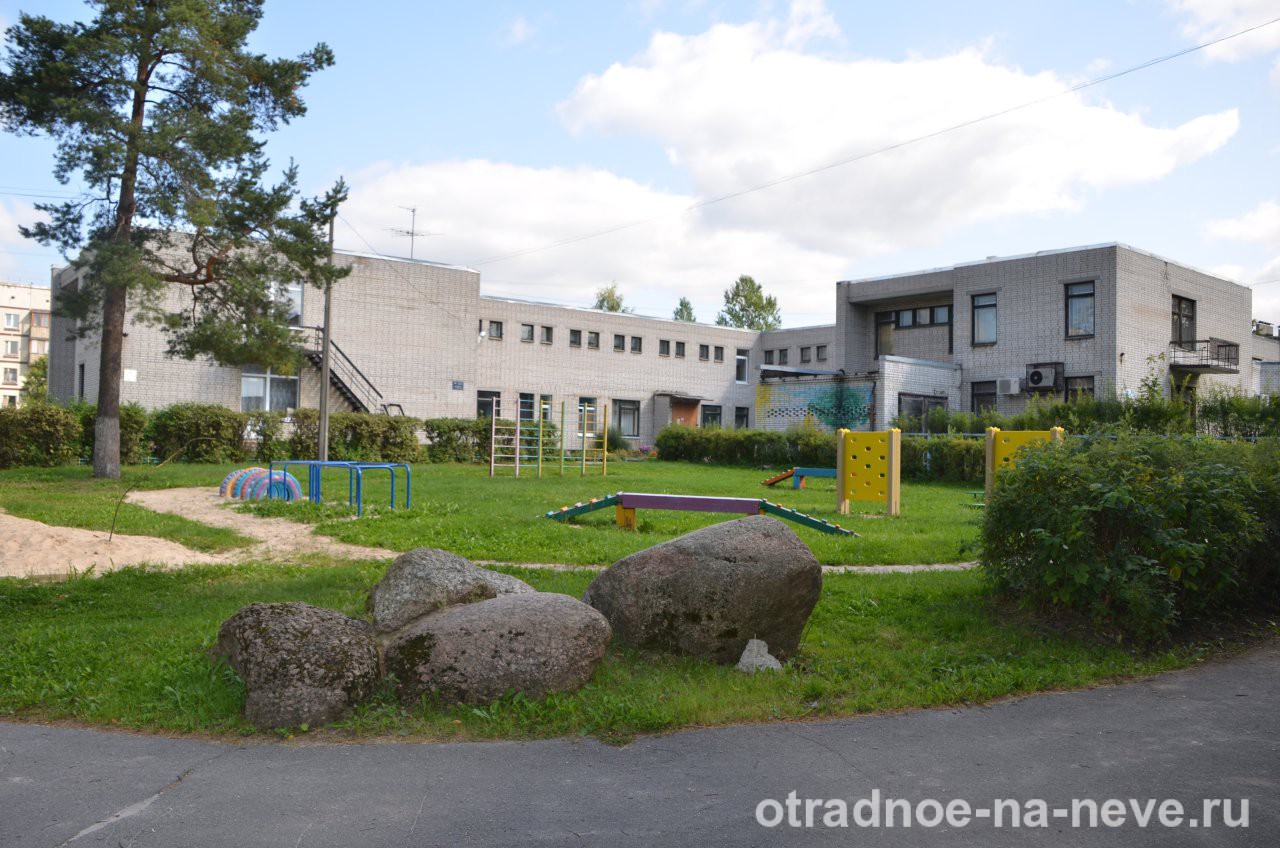